Мастер-класс ко дню Матери
Тихомирова Екатерина Викторовна
Воспитатель МБДОУ «Детский сад №7»
Иваново 2017
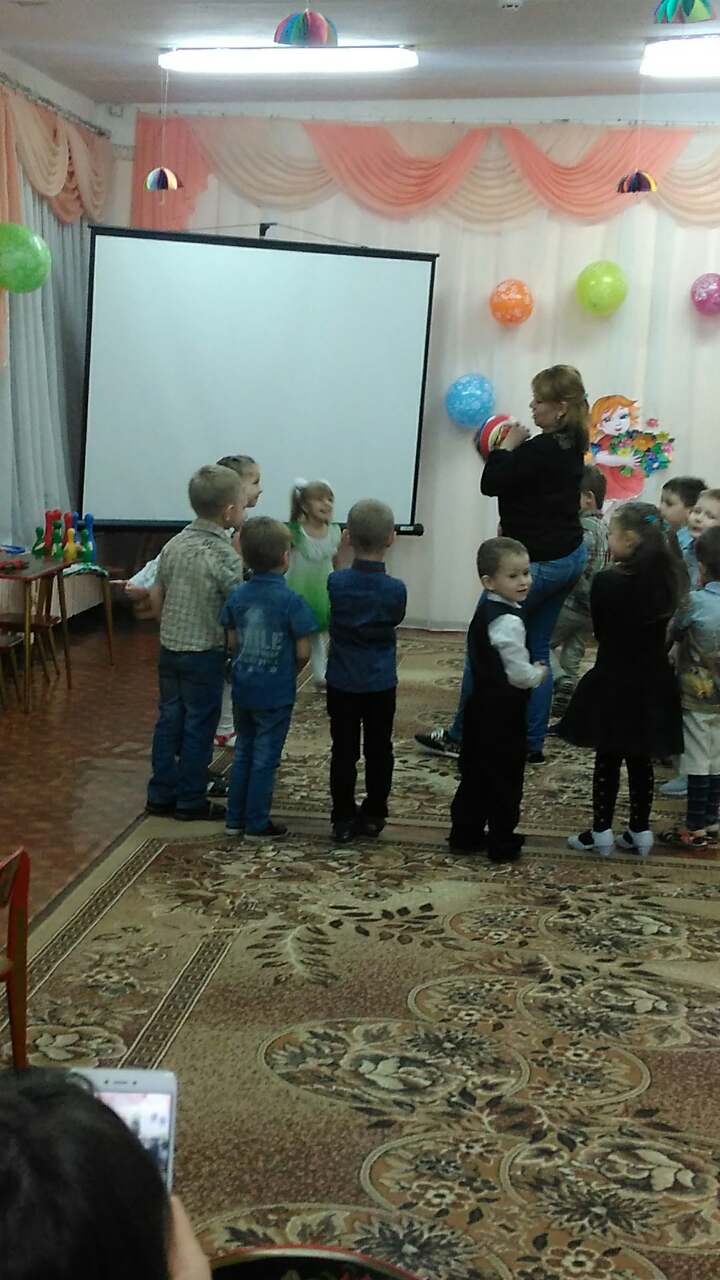 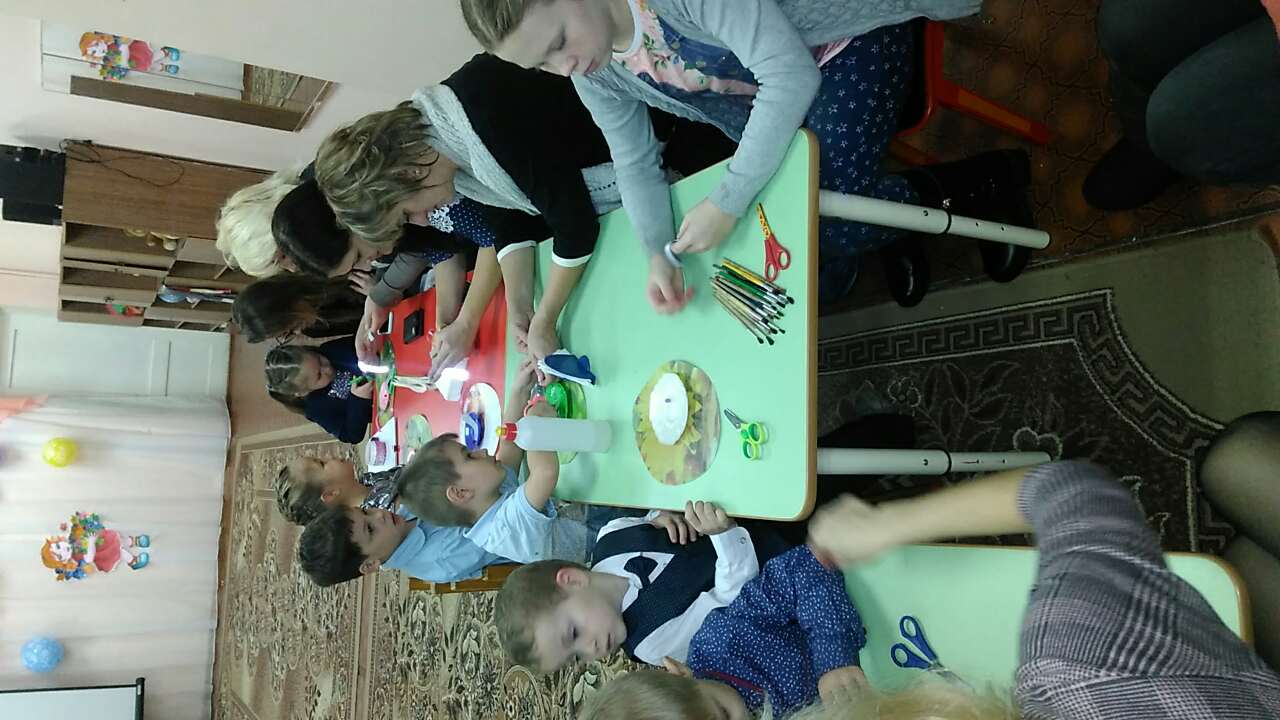 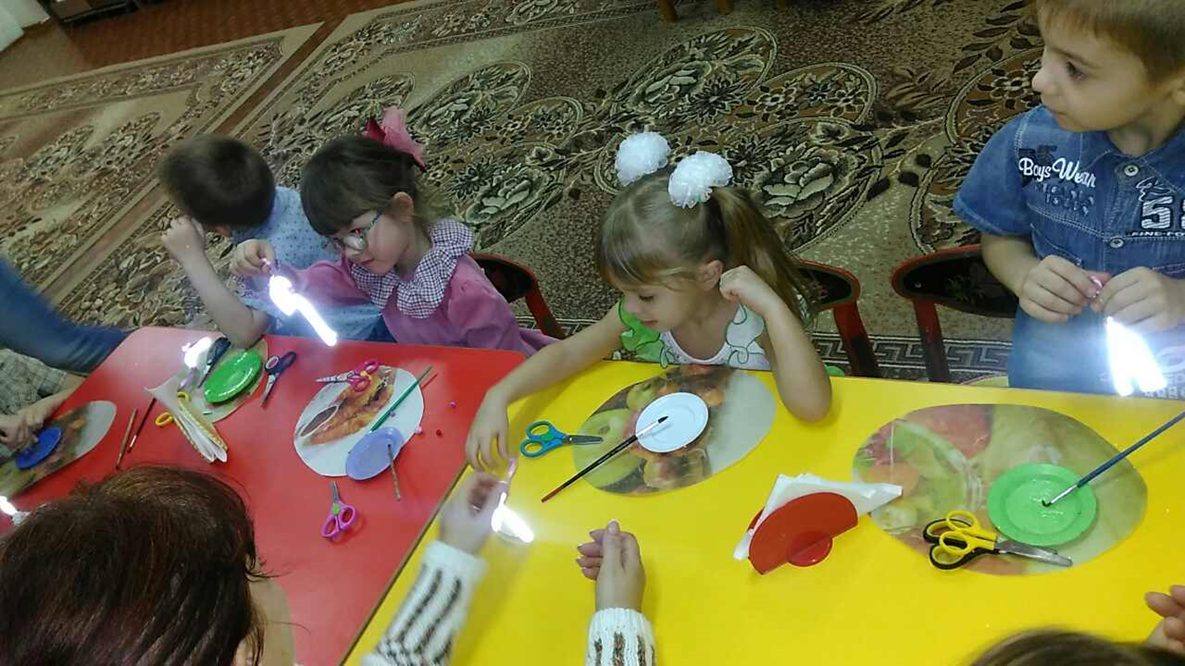 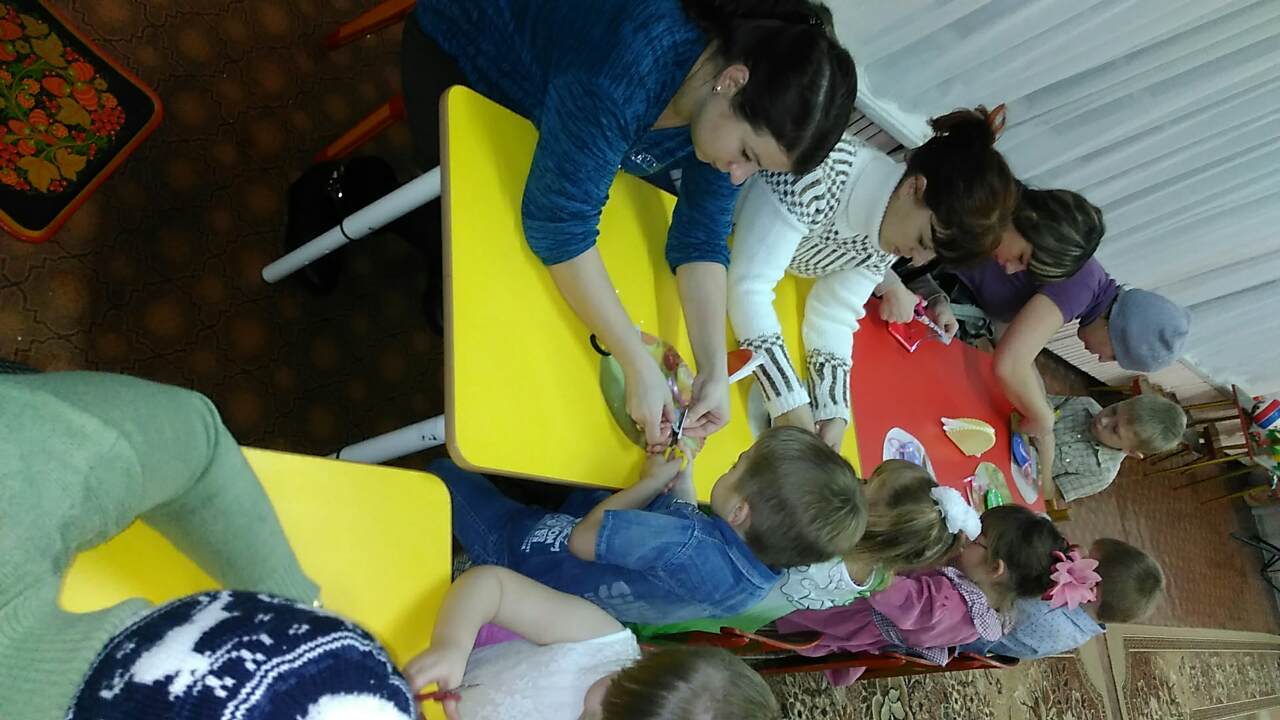 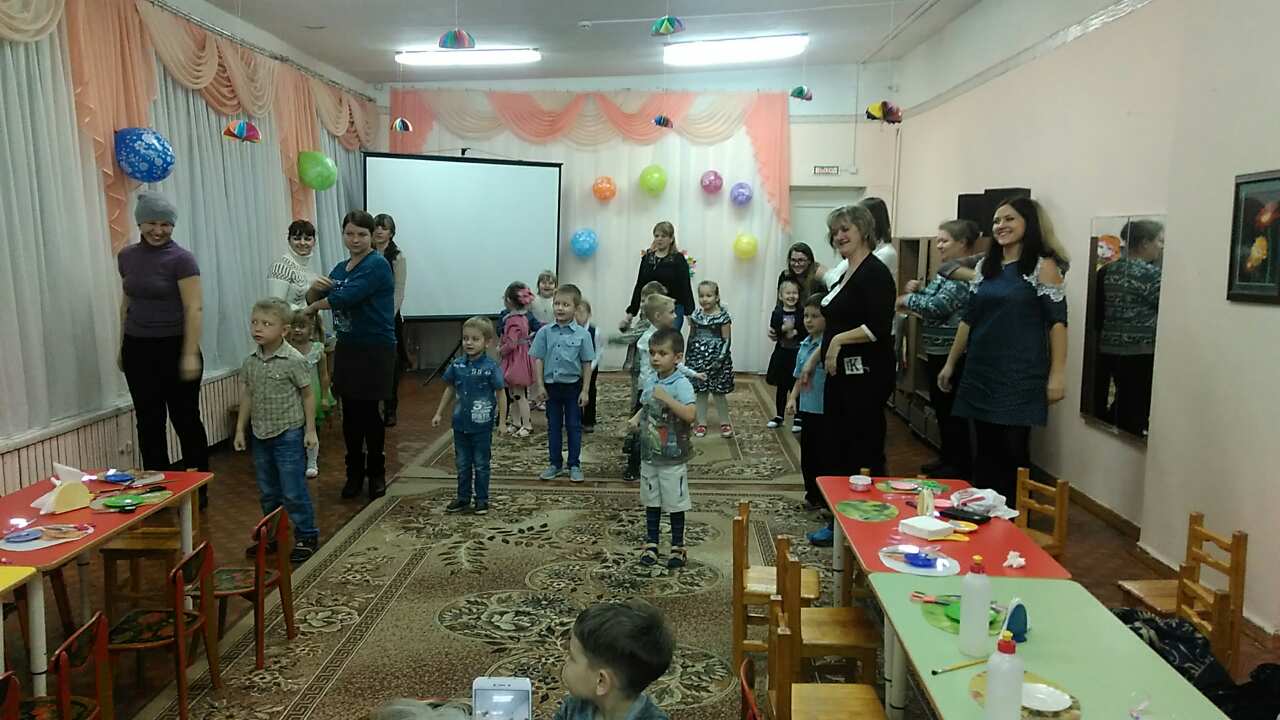 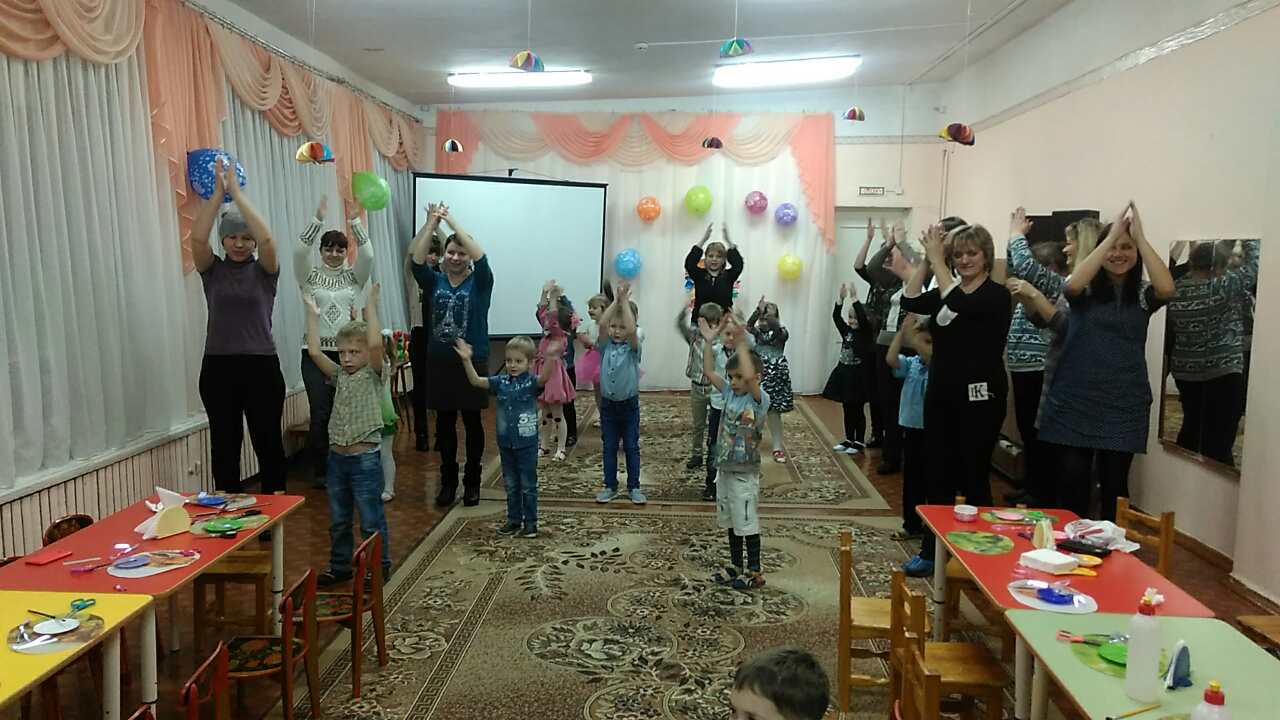